Les addictionsGénéralités et Etiologies
Pr Ismail RAMMOUZ
Mars 2021
Préjugements: Le jugement moral
- Addiction: vice, mauvaise volonté, paresse; pas de moral
- Substances: diabolisées ou bien banalisées
- Patients difficiles, à problèmes, ou délinquants 
 - Patients pauvres: médecine pauvre, clivage du réseau
- Idéologisation et approche policière:
Le jugement médical
-
1- Addiction :
       maladie complexe, au carrefour biologique, psychique et socioéconomique et culturel
 
2-  Fondements scientifiques :
       - Biologie moléculaire, génomique
       - Imagerie
      - Expérimentation animale
      - Epidémiologie clinique
      - Médecine basée sur les preuves
     - Sciences humaines
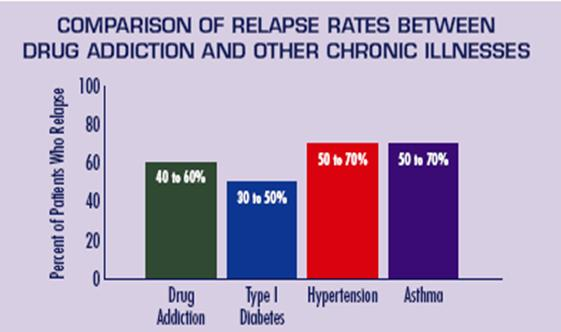 La comparaison entre les taux de rechute de certaines maladies chroniques
Pourquoi l’addiction à une drogue est une maladie?
La drogue change la structure du cerveau
La drogue change la façon dont le cerveau fonctionne
Les changements peuvent être de longue durée
Complications médicales (Ex. Cirrhose alcoolique)
Risque mortel (Ex. Overdose) 
Les conséquences nuisibles et auto-destructeurs: perte du travail, arret de scolarité, divorce, perte d’argent, délinquance, vol et autres actes illégaux,….
5
Caractéristiques cliniques de l’addiction
la dépendance 
la répétition
la contrainte 
l’impulsivité
la compulsion 
l’envahissement de la pensée
la perte de contrôle
l’envie irrépressible précédant l’engagement dans le comportement: Craving
la focalisation sur un objet d’intérêt unique 
la poursuite malgré les conséquences négatives
La dépendance
L’usage occasionnel n’est pas considéré comme pathologique, sauf dans des situations, il devient usage à risque tel les situations de conduite de véhicule, de machine, durant la grossese,…
La dépendance est classiquement divisé en :
Dépendance psychique : le craving ou la recherche compulsive et incontrôlable de la substance contre la raison et la volonté.
Dépendance physique : existence d’un  syndrome de sevrage et apparition d’une tolérance définie par la consommation quotidienne qui doit nécessairement être augmentée pour avoir l’effet souhaité.
Plus le phénomène de tolérance
La dépendance à l’alcool: critères diagnostiques Pour lecture
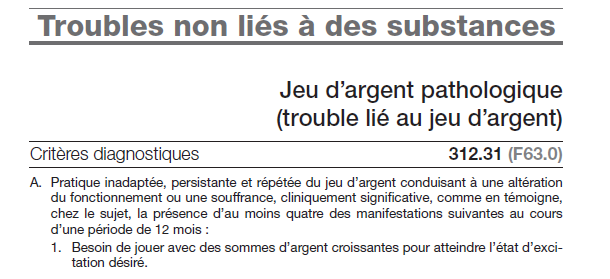 Les substances reconnues par DSM 5 +++
Cannabis
Alcool
Cocaïne
Hallucinogènes
Inhalants
Opiacés
Methemphétamines
Amphétamines (Ecstasy =3,4-méthylènedioxy-méthamphétamine)
 Hypnotiques
Anxiolytiques
 Caféine
Nicotine
10
[Speaker Notes: From DSM-IV TR guidebook 
http://books.google.jo/books?id=hU_L1KUsNfIC&pg=PA123&lpg=PA123&dq=DSM-IV+substance+abuse+criteria+ten+classes+of+substances+alcohol+nicotine+opioid&source=bl&ots=DHGI2bS9rA&sig=zpKuiXPudZXQdbZ7-G2LCwg6zeI&hl=ar&sa=X&ei=1RF8T4qiDJCq8AO8o9yUDQ&ved=0CFEQ6AEwBQ#v=onepage&q&f=false]
Addictions sans produit:Le DSM 5 a reconnu uniquement le jeu d’argent
Jeu pathologique : pratique de jeu inadaptée, persistante et répétée de jeu d’argent. Il implique des tentatives de gagner de l’argent en pariant sur des événements incertains.
Achats compulsifs : comportement d’achats incontrôlés et tendance répétitives aux dépenses
Addiction au travail : engagement excessif dans le travail qui ne répond  pas à des impératifs extérieurs
Addiction à Internet : usage excessif et inapproprié de l’outil informatique et d’Internet
Addiction sexuelle : comportements sexuels normaux ou déviants fréquents, polarisant l’existence du sujet et suscitant une dépendance 
Addiction à l’exercice physique : besoin impérieux d’une activité physique qui conduit à une intensité extrême et génère des symptômes physiologiques et psychologiques
	

	Tous ces troubles entraînent une souffrance ou une altération du fonctionnement
Presque toutes les toxicomanies débutent:
Durant l’adolescence, période particulièrement importante pour l’identité
Avec les « pairs »,
Corrélées avec l’installation du tabagisme: la première toxicomanie qui s’installe, la dernière qui reste
Une très grande proportion d’adolescents « essayent » les produits, surtout tabac, alcool et cannabis…
C’est la théorie de « la substance Gateway »
Très peu vont devenir dépendants ou évoluer vers une polytoxicomanie
Moins de problèmes psychiatriques
Plus de problèmes psychiatriques
Tabac
Tabac + Alcool
Tabac + autres produits licites et illicites
ETIOLOGIES ?
FACTEURS ?
Vision intégrative de tous les facteurs
Mieux comprendre les facteurs de risque de vulnérabilité et de gravité
L’addiction est comme une résultante de l’interaction de plusieurs facteurs :
Des FDR liès aux produits (P)
Des FDR individuels de vulnérabilité liés à la personne (I)
Des FDR liés à l’environnement (E)
Le repérage de ces facteurs a une implication diagnostique et pronostique
Les facteurs neurobiologiques
Presque toutes les drogues ciblent directement ou indirectement le système de récompense du cerveau en inondant le circuit avec la dopamine
La sur-stimulation de ce système produit les effets euphorisants
17
Dopamine
La dopamine est un neurotransmetteur présent dans les régions du cerveau qui régulent le mouvement, l'émotion, la cognition, la motivation, et les sentiments de plaisir
La stimulation du noyau accubens est important pour la transition vers la quête compulsive de drogue et son activité est impliqué avec le conditionnement du plaisir à des stimuli des drogue associés
18
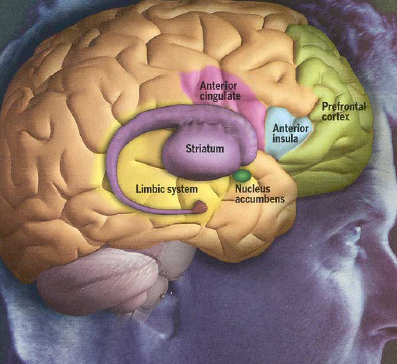 19
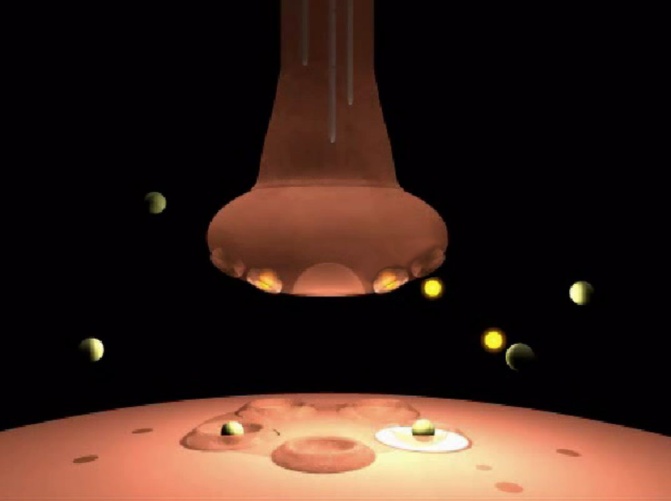 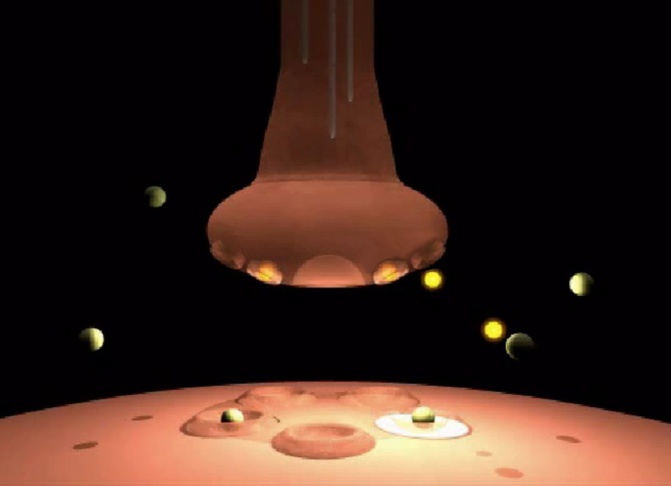 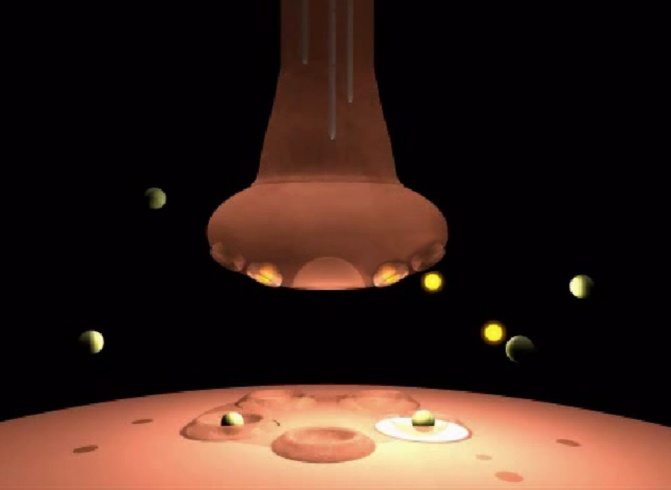 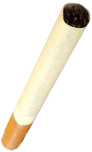 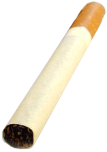 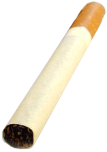 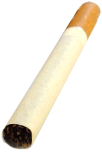 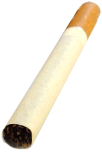 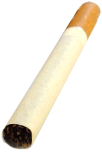 Low
Medium
High
Dépendance à la nicotine et la Sécrétion de dopamine
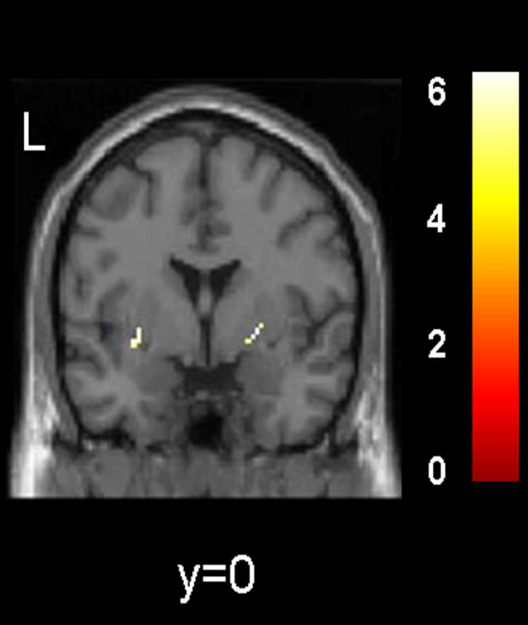 La dépendance à la nicotine augmente,  aussi  la sécrétion de dopamine
20
les facteurs individuels de vulnérabilité
Facteurs neurobiologiques : Circuit de la récompense et la dopamine
 Rôle du stress et activation de l’axe corticotrope
Variabilité interindividuelle de sensibilité au stress 
Interactions gènes /environnement
Evénements de vie : deuil, maltraitance,…capacités de résilience
Facteurs individuels
Tempérament et personnalité
Niveau élevé de recherche de sensations et nouveauté 
Faible évitement du danger
Niveau élevé de réactivité émotionnelle 
Faible estime de soi, autodépréciation et timidité 
Difficultés à faire face aux événements et à établir des relations stables et satisfaisantes
Personnalité antisociale et borderline
Les facteurs individuels
Comorbidités psychiatriques  
La dépression
Le trouble bipolaire
Début de la schizophrénie
La phobie sociale
Le trouble panique
Un niveau élevé d’activités comportementales associées et à de faibles capacités attentionnelles (ADHD subsyndromique)

Les comorbidités psychiatriques multiplient par deux le risque de dépendance
Les facteurs liés à l’environnement
1-Facteurs culturels et sociaux et les facteurs familiaux:  Facteurs d’exposition (Exemple de l’alcool en France).
2- Le rôle des pairs à l’adolescence: par imitation ou par représentation qu’ont les jeunes sur l’usage de drogues comme c’est le cas du cannabis et du tabac = La pression du groupe et le type de pairs 
2- Retentissement des événements de vie
3- Les modalités  et rituels de la consommation
Les rencontres d’amis, le weekend
Les rencontres amoureuses
Les festivités
« La culture d’arroser »
Les facteurs liés à l’environnement
4- Famille : style d’éducation parentale type négligeant permissif, ou rejetant, ou bien sévère, la tolérance familiale…. 
5- Perte de repères sociaux:
   Précarité, chômage, famille éclatée, absence de valeurs morales, délinquance,…..
Facteurs de risque liés au produit
Les 3 produits ayant un pouvoir addictif le plus puissant sont le tabac, l’héroïne et la cocaïne.
Risque de complications somatiques, psychologiques et sociale variable selon les produits et selon types de complications 
Statut social du produit
Il n’y a pas « d’égalité» entre les produits.
Les produits n’entraînent pas tous le même type de dépendance
Certains produits sont très addictogènes comme le tabac, la cocaïne, l’héroïne, les amphétamines,
D’autres sont addictogènes après un certain temps comme le cannabis, l’alcool
Les substances
Stratégie thérapeutique: de façon progressive et croissante
Relation thérapeutique
Evaluation de l’addiction
Recherche d’une affection psychiatrique associée
Counseling
Conseil minimal bref
Thérapie motivationnelle
Thérapies comportementales
Thérapies cognitives
Traitement du syndrome de sevrage
Traitement médicamenteux contre le craving
Prévention de la rechute
Prise en charge psychosociale
Thérapie familiale
Thérapie de réhabilitation sociale
Les substances psychoactives
Psycholeptiques
     = Groupe des sédatifs ou dépresseurs du SNC
Alcool, benzodiazépines, barbituriques, hypnotiques, opiacés
Petite dose: désinhibition, anxiolyse
Haute dose: sédation, coma, arrêt respiratoire
Psychodysleptiques
       = Groupe des perturbateurs du SNC :
       Cannabis, solvants, mescaline, LSD, phencyclidine
    • Effets recherchés : « déconnexion »
    • Effets psychiques : la dissociation, la panique, la paranoïa, les hallucinations
Les substances psychoactives
Psychoanaleptiques
      = Groupe des stimulants du SNC :
     Caféine, nicotine, amphétamines et dérivés
    (ecstasy), cocaïne

    • Effets recherchés : euphorie, entactogène
    • Effets psychiques : agitation, stimulation du libido, compulsion, paranoïa
Merci de votre attention